Unit 3
Healthy or unhealthy
WWW.PPT818.COM
How many meals are there in a day？
breakfast




                                                             lunch

supper/dinner
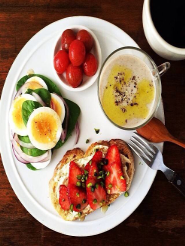 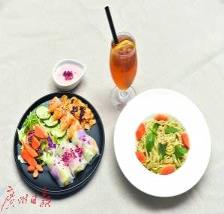 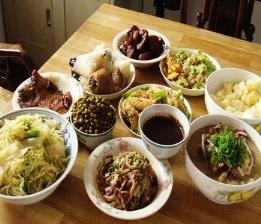 Do you have breakfast?
---Yes, we/I do.

What did you have for breakfast this morning?
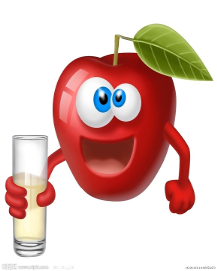 healthy
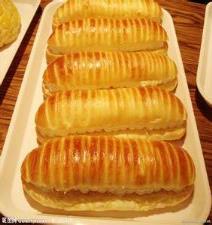 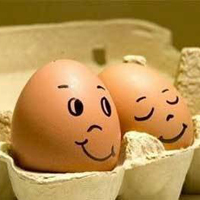 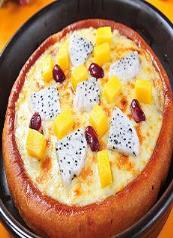 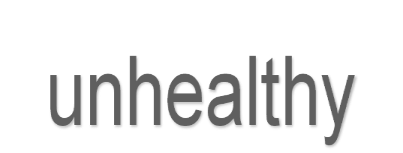 pizza
hamburger
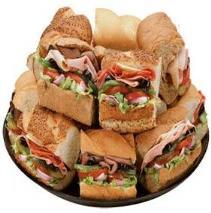 sandwich
what did you have for breakfast this morning?

----I had...
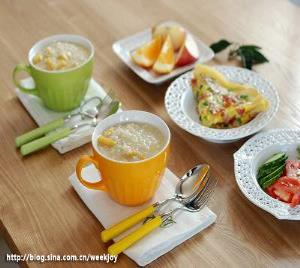 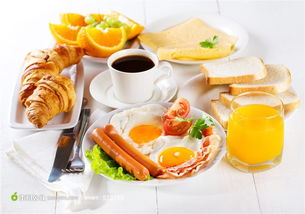 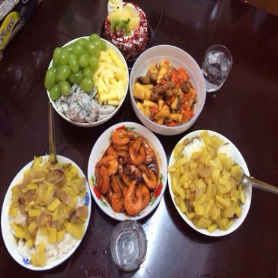 1. what did Joe have for breakfast?

2. what did Alice have for breakfast?

3. what did Jill have for breakfast?
•  a lot of / some（修饰可数名词和不可数名词）
eg：I have some/ a lot of bread.
        I have some/ a lot of apples.
•  a little （用于肯定句中,修饰不可数名词）
eg:  There is a little water in the glass.
•   many (修饰可数名词)
eg:  He eats many vegetables every day.
•   too much 太多的......（修饰不可数名词）
eg：Do not drink too much water in the   evening.
•   much too非常，太......
eg: It is much too cold.
exercises
You can have a little_____, but  not too much.
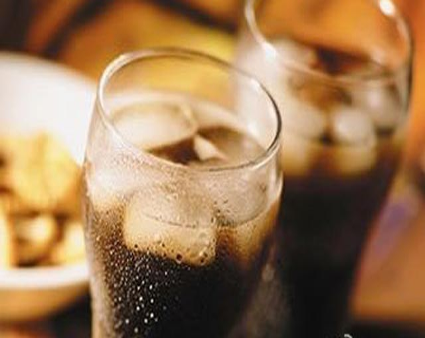 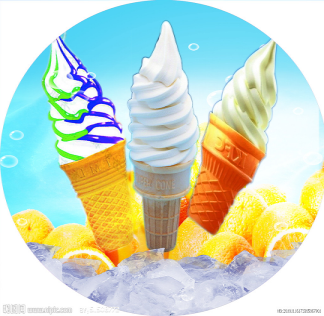 some
You can have ______hamburgers, but not too many.
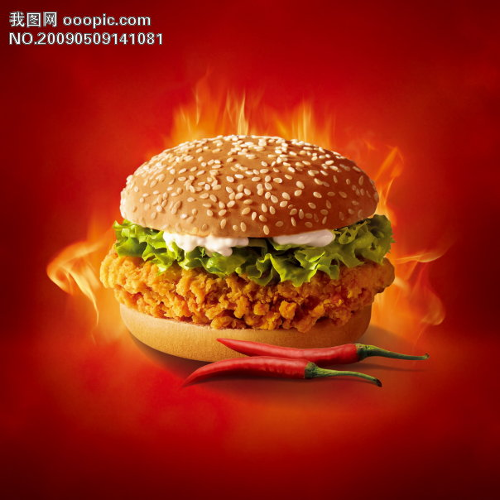 You can have some______, but not too many.
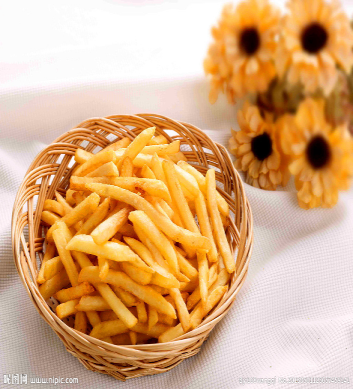 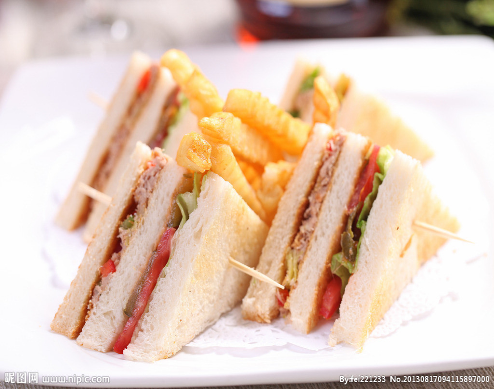 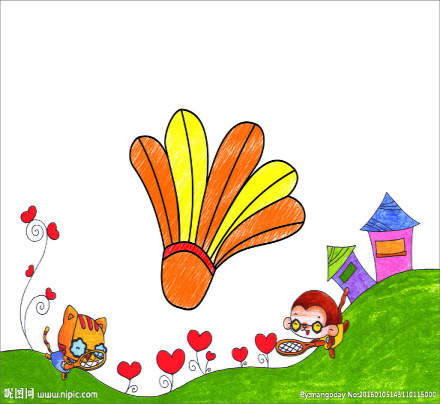 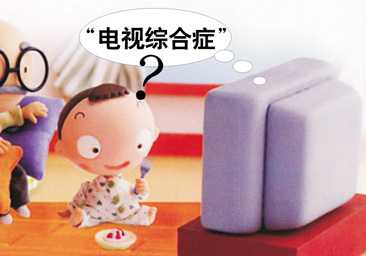 Which is health?
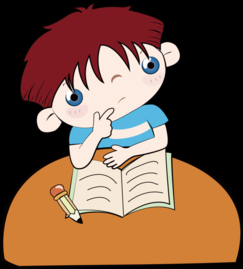 Healthy children eat...
They drink...

Healthy children do not...


Healthy children often...
share your book
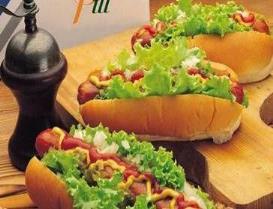 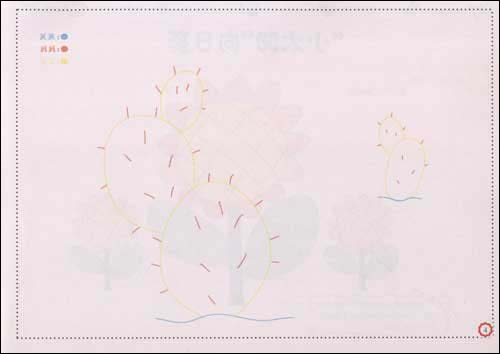 In America, people like eating hot dogs and a lot of fast food like hamburgers and pizza. I think it is unhealthy.
In Japan, people often eat_____. They also eat a lot of____. I think it is_____.
fish
noodles
healthy
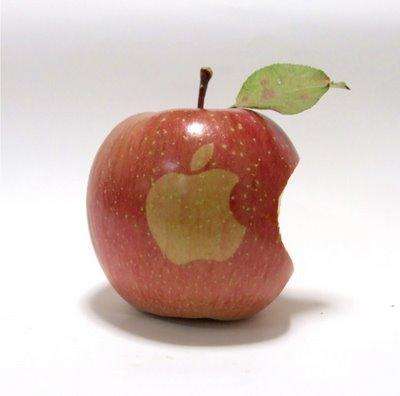 An apple a day keeps the doctor away!